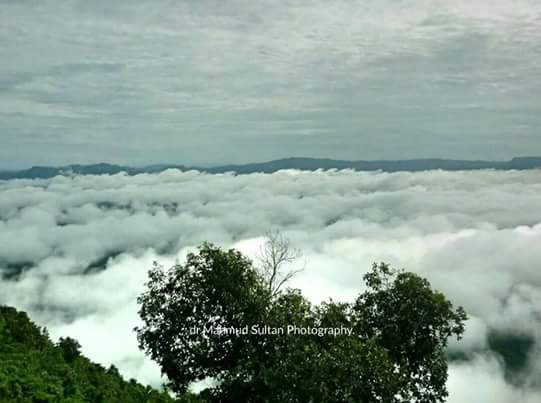 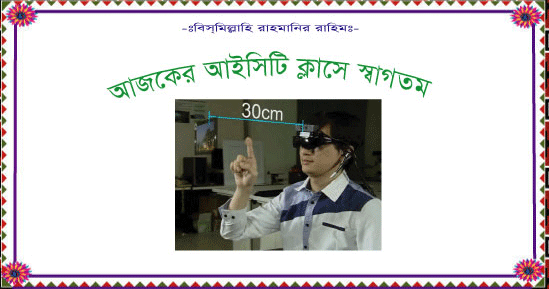 পরিচিতি
শিক্ষক পরিচিতি
শ্রেণি
মো. মারফত আলী 
কম্পিউটার ডেমোনেস্টেটর 
তোফায়েল আলী কারিগরি স্কুল এন্ড কলেজ 
মোবাইল নং- ০১৯১৮৫৯০১২৪
ই-মেইল- marfotalispi@gmail.com
নবম শ্রেণি 
বিষয়: কম্পিউটার এপ্লিকেশন 
মোট ছাত্র সংখ্যা ৫৫জন 
উপস্থিত ছাত্র সংখ্যা=৫০ জন
সময় : ৪৫ মিনিট
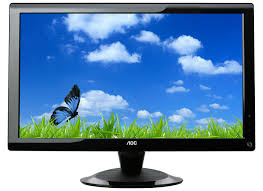 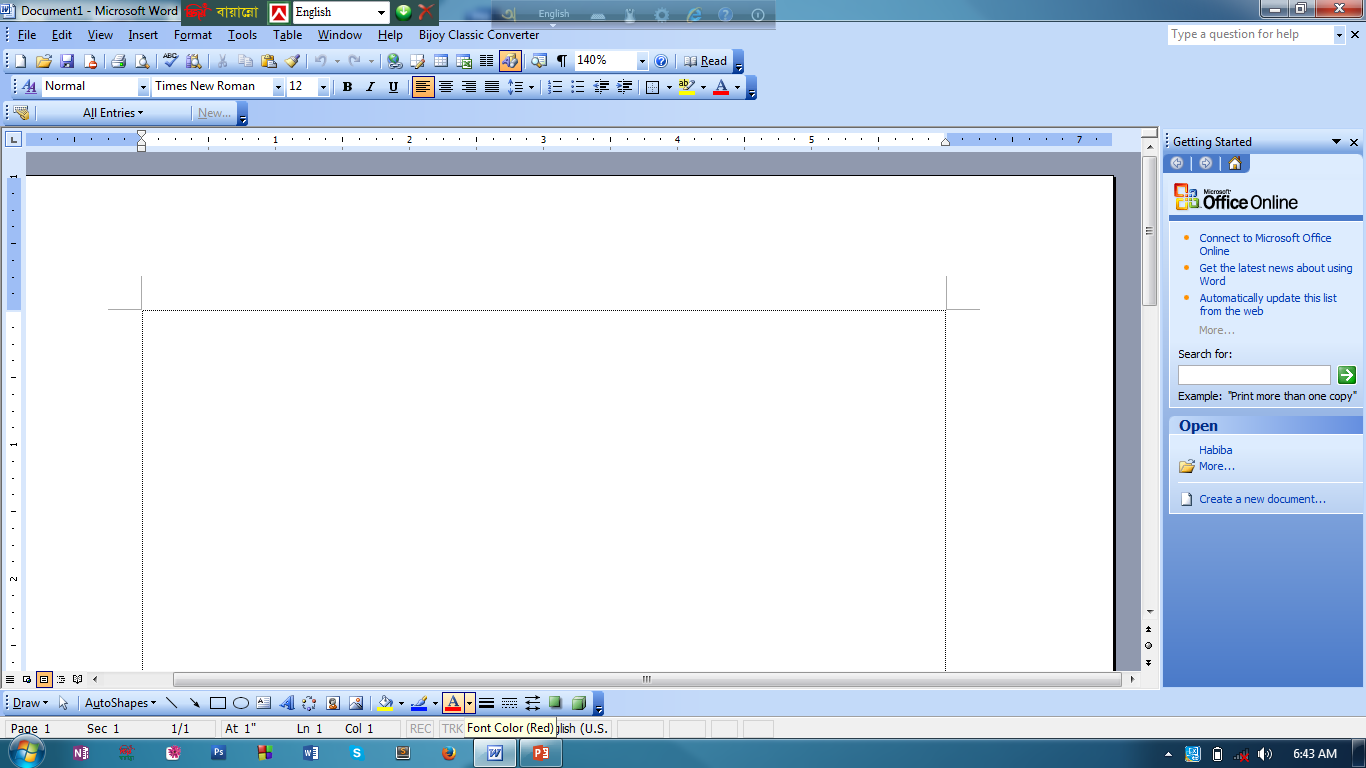 তোমরা কি দেখতে পাচ্ছো ?
আমার সোনার বাংলা
আমি তোমায় ভালোবাসি
চিরদিন তোমার আকাশ
তোমার বাতাস আমার প্রাণে
কম্পিউটারে লেখা-লেখি।
১৬ই ডিসেম্বর
মহান বিজয় দিবস
“ভুলি নাই ভুলবো না”
ওমা আমার প্রাণে বাজায় বাঁশি
সোনার বাংলা আমি তোমায়
ভালোবাসি
কোন প্রোগ্রাম দিয়ে লেখা যায়?
ওয়ার্ড প্রসেসর ।
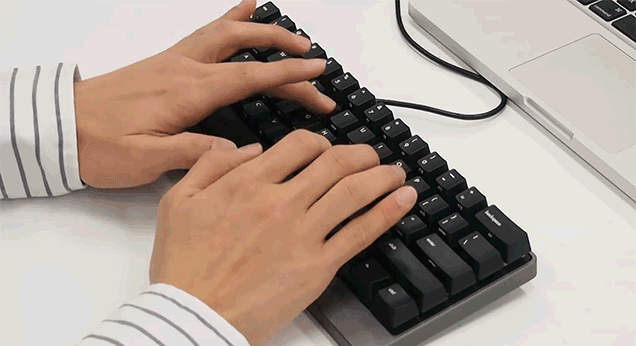 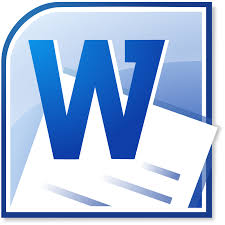 “ওয়ার্ড প্রসেসর”
শিখনফল
এই পাঠ শেষে শিক্ষার্থীরা ……
ওয়ার্ড প্রসেসর কী বলতে পারবে?
ওয়ার্ড প্রসেসর প্রোগ্রামে প্রবেশের কৌশল ও টুলবার ব্যাখ্যা করতে পারবে ।
“কয়েকটি বিষয় জানা থাকলে ওয়ার্ড প্রসেসরে সবকিছু লেখা সম্ভব “ বিশ্লেষণ করতে পারবে ।
লেখা-লেখি’র জন্য যে অ্যাপ্লিকেশান সফটওয়্যার তৈরি হয়েছে তার নাম হচ্ছে  ওয়ার্ড প্রসেসর ।
ওয়ার্ড প্রসেসর কী?
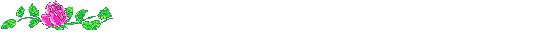 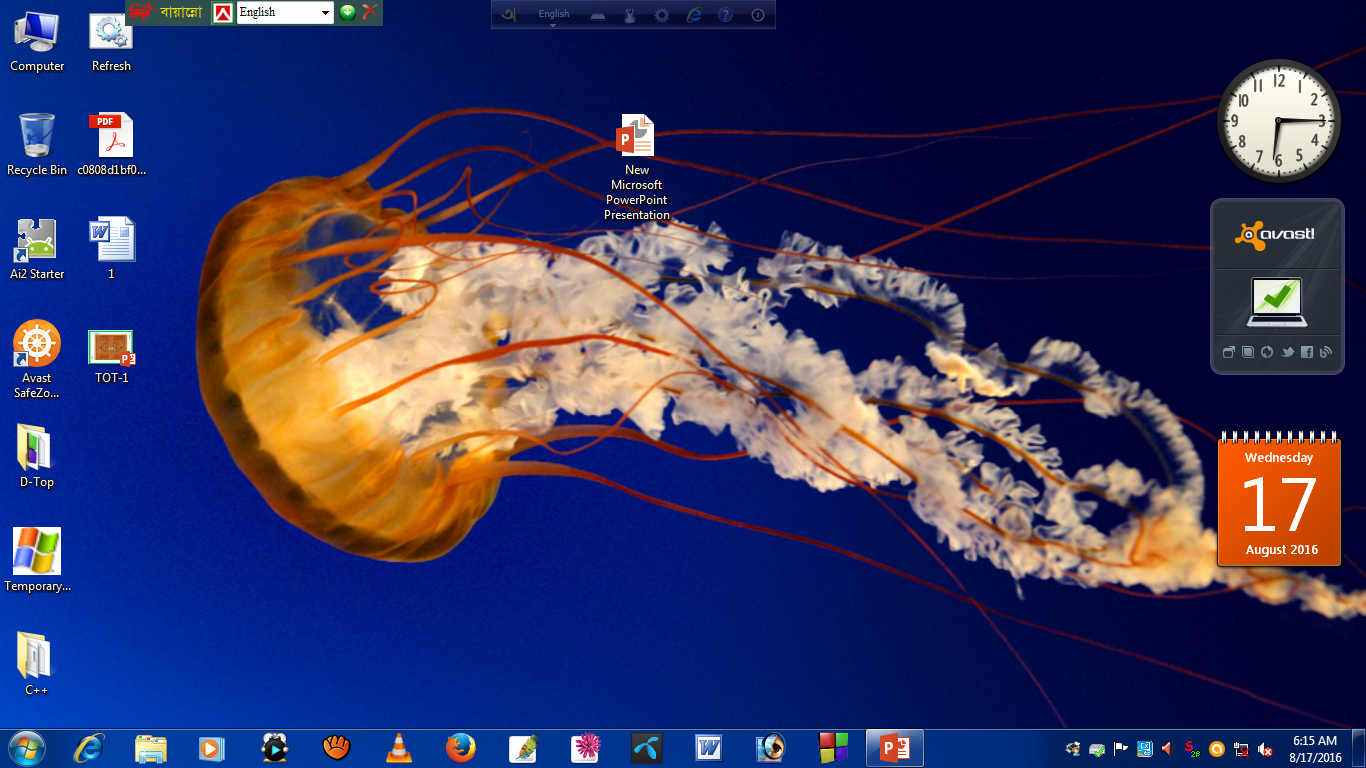 ল্যাপটপ/ ডেক্সটপ পরিবেশ হলো কম্পিউটার চালু অবস্থা
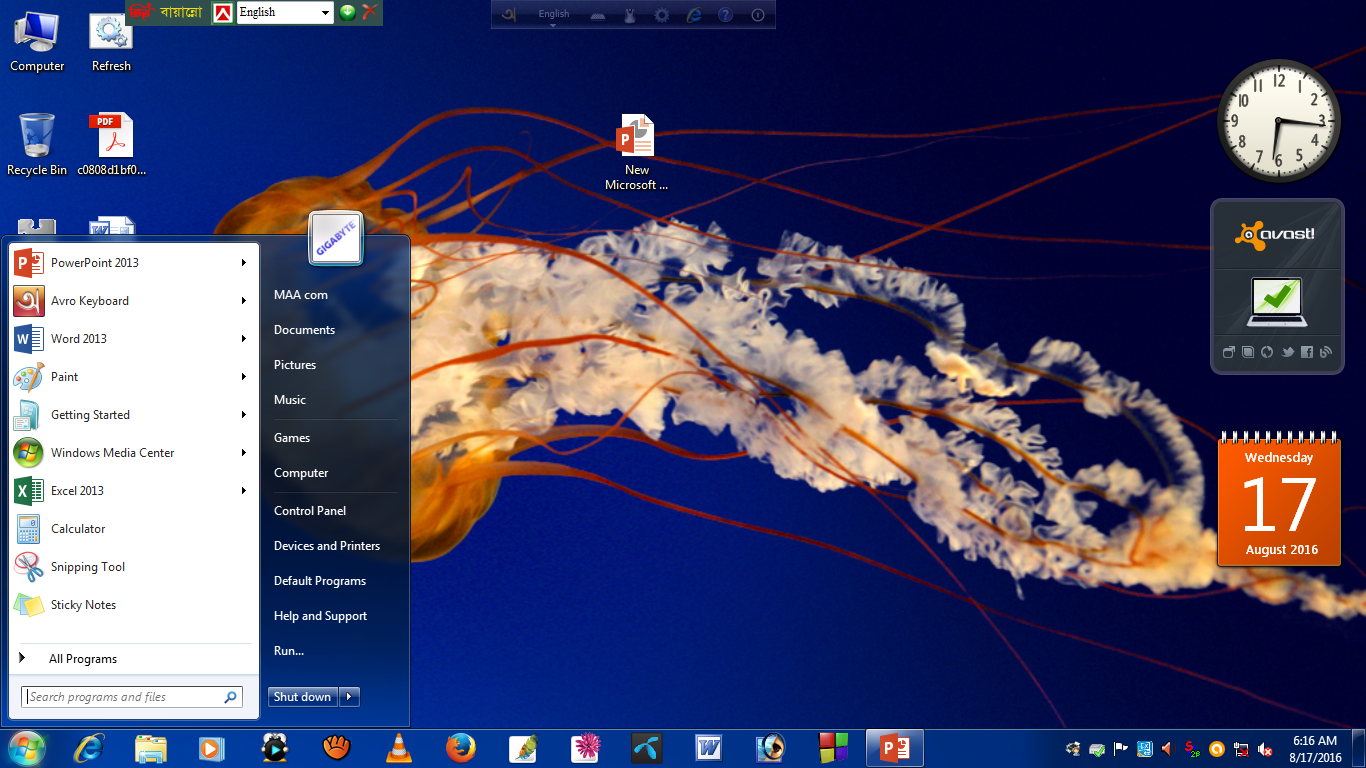 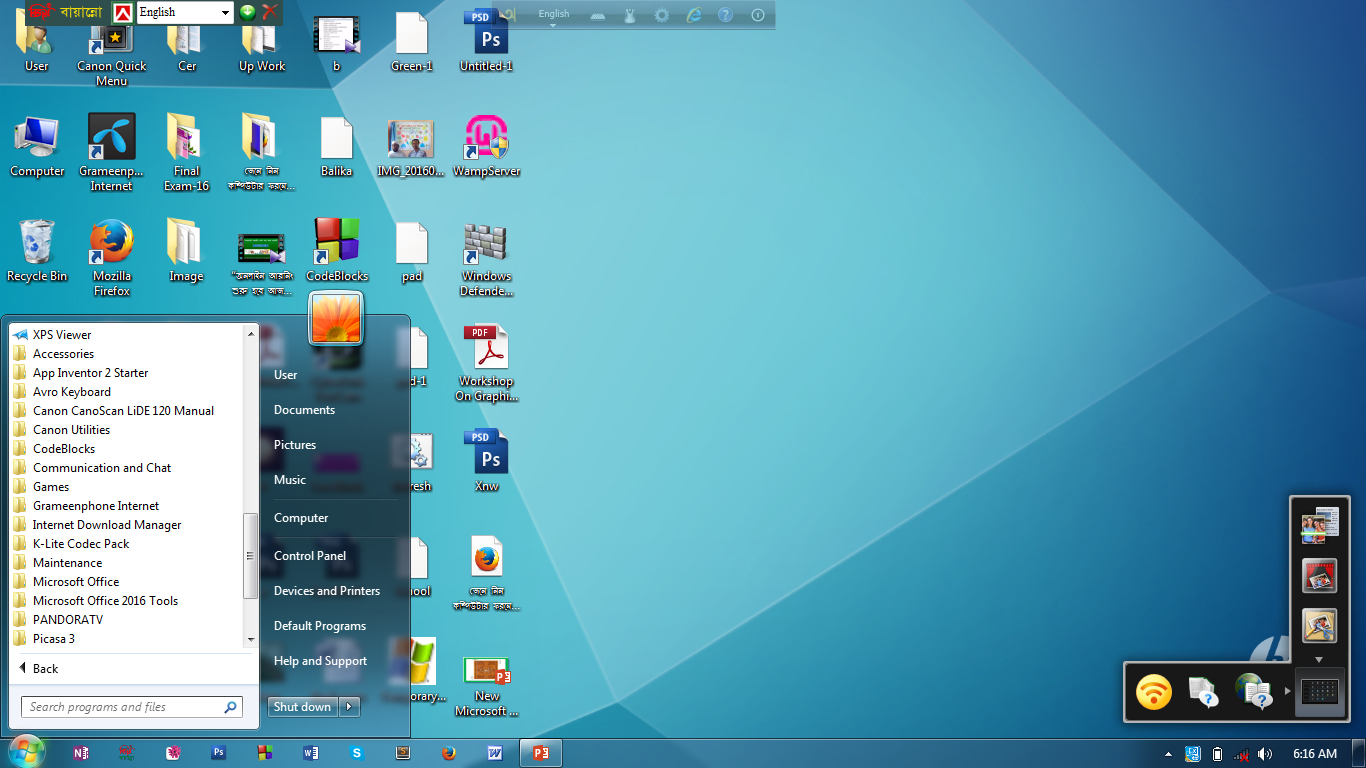 I
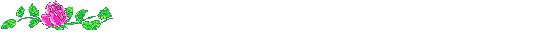 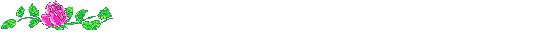 লাল মার্কে এ ক্লিক করুন
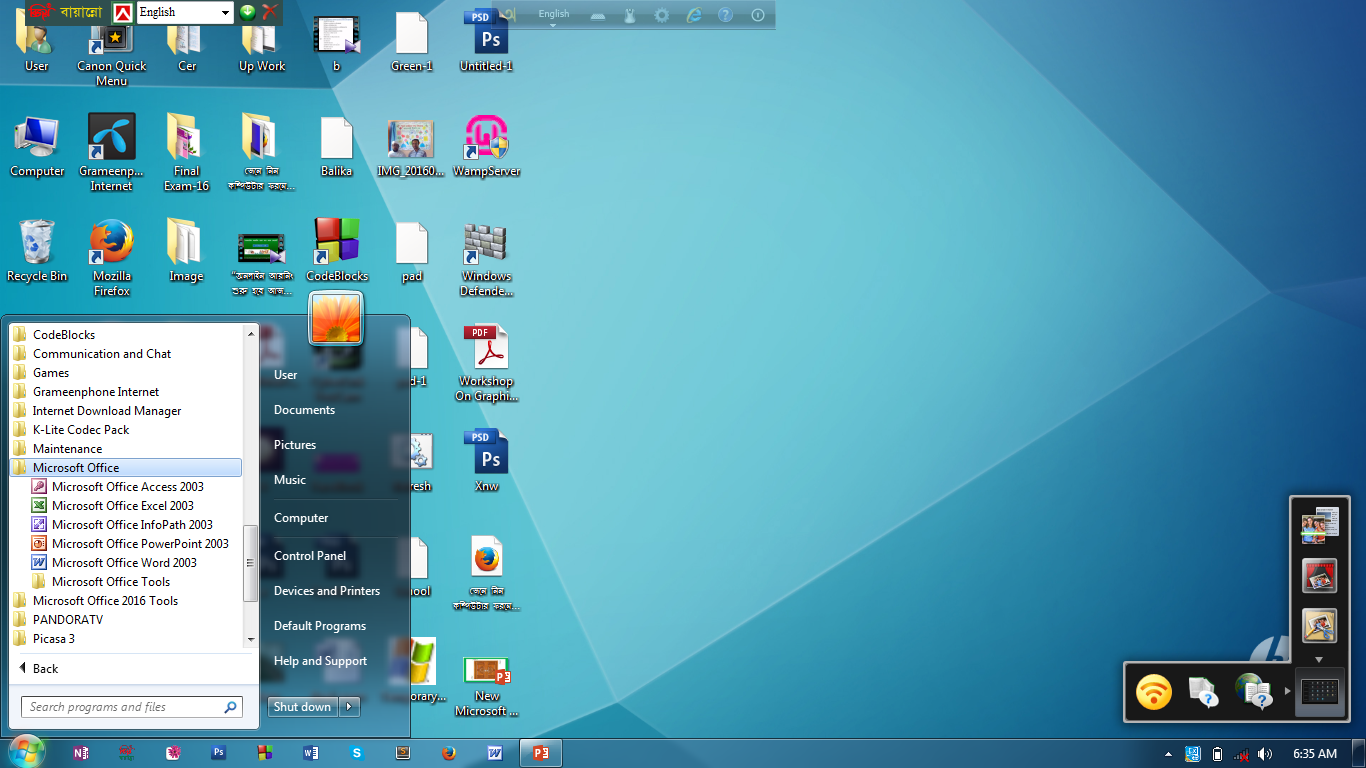 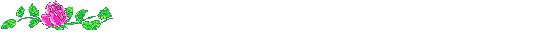 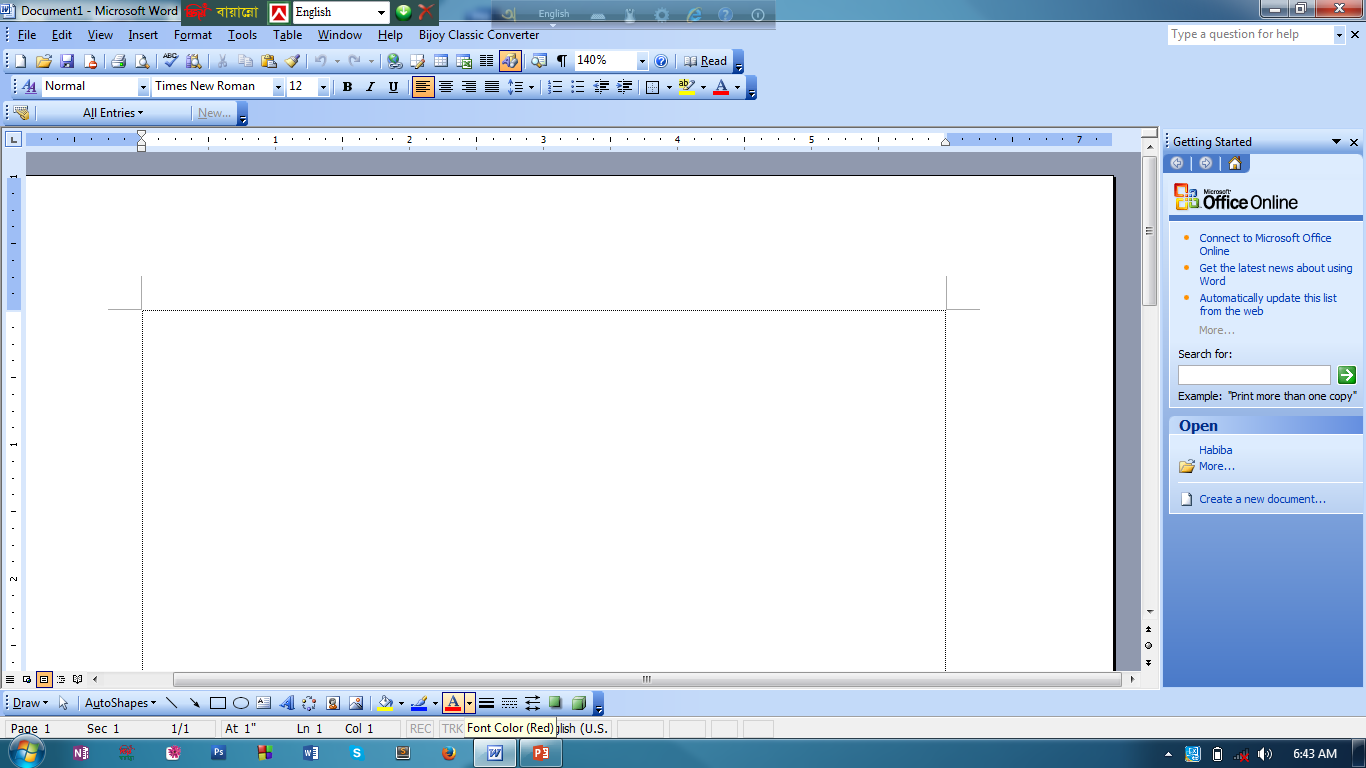 কার্সর, এখান থেকে লেখা শুরু হবে।
এক পলকে ওয়ার্ড প্রসেসরে প্রবেশ
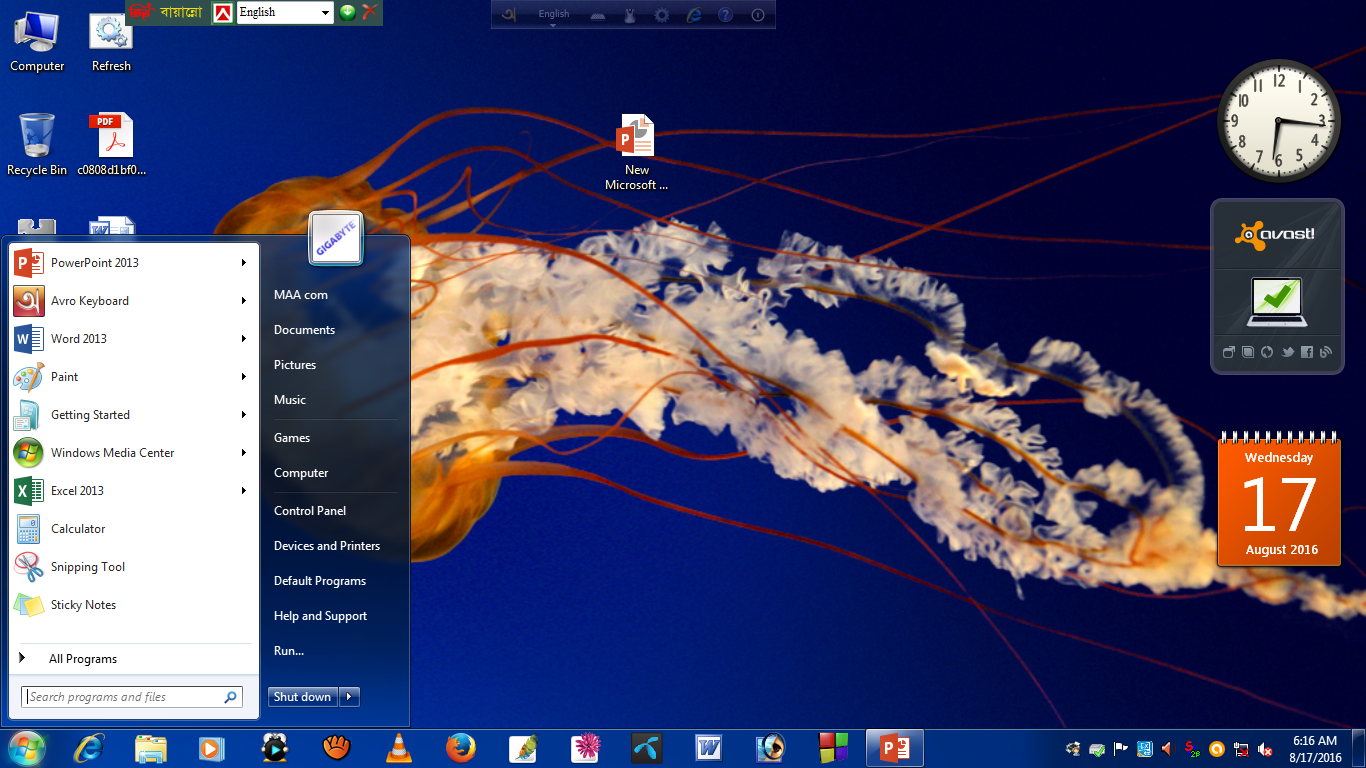 Start      All Program     Microsoft Office   
                Microsoft word
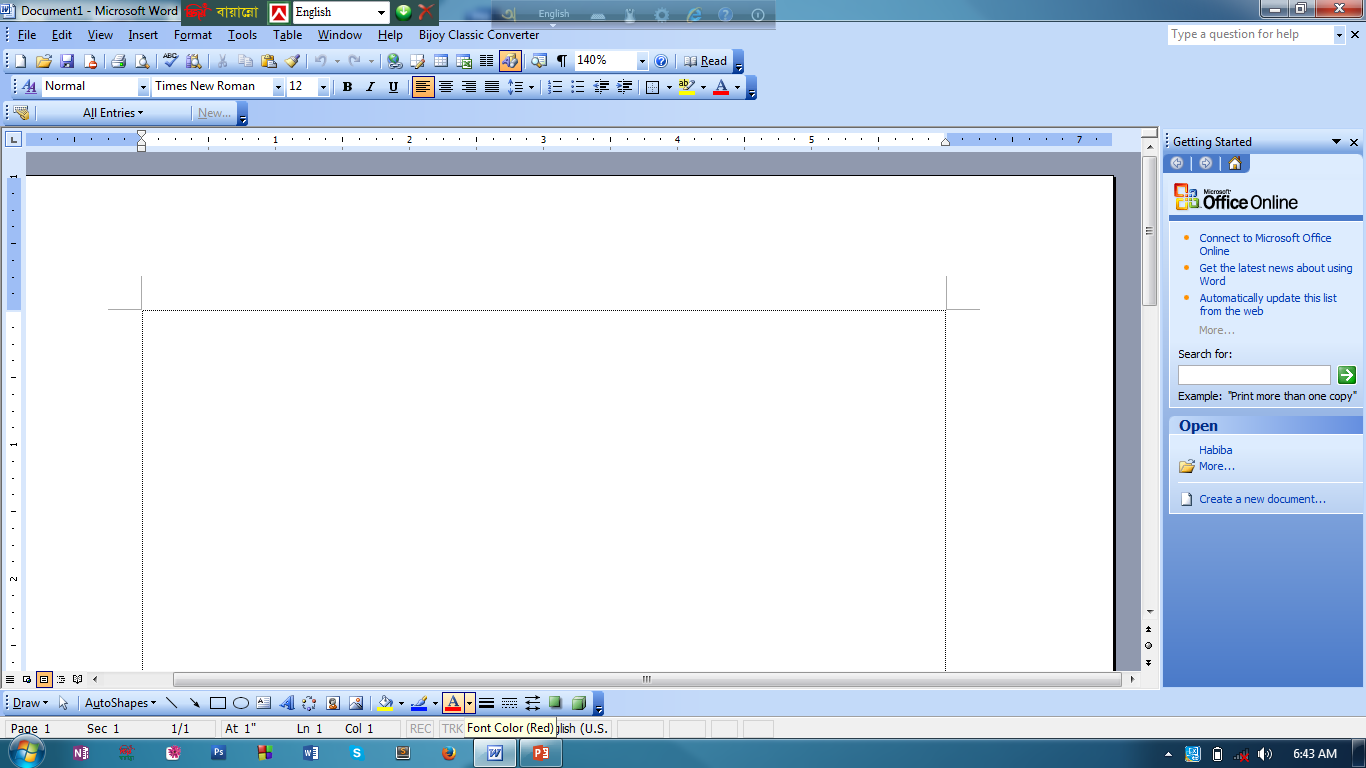 টুলবার পরিচিতি
Title Bar
Menu Bar
Formating Bar
Standard Bar
Horizontal Bar
Scroll Bar
Status Bar
জোড়ায় কাজ
মেনুবার কী ? উদাহরণসহ লিখ।
যেখানে মেনুগুলো সাজানো থাকে তাকে মেনুবার বলে।যেমন- File, Edit, View,Insert , Formate ইত্যাদি।
“পাঁচটি বিষয় জানা থাকলে ওয়ার্ড প্রসেসরে সবকিছুই লিখা সম্ভব”
Shift Key – চেপে ধরে লিখলে বড় হাতের অক্ষরে লেখা হবে , না হয় ছোট হাতের অক্ষর হবে।
Shift Key
একটা শব্দ লেখা শেষ হলে SpaceBar Key টিপলে একটা খালি Space এ লেখা হবে।
SpaceBar
একটা প্যারাগ্রাফ লেখা শেষ হলে Enter Key চাপলে নতুন প্যারাগ্রাফ শুরু হবে অর্থাৎ এক লাইন নীচে আসবে।
Enter Key
যখন লেখা হয় তখন কার্সরটি লেখার শেষে থাকে, আবার মাউস নাড়িয়ে যে কোন জায়গায় নিয়ে যাওয়া যায় এবং সেখান থেকে লেখা শুরু হয়।
Cursor
Delete চাপলে কার্সরের পরের অংশ মুছে যাবে আবার Backspace চাপলে কার্সরটির আগের অংশ মুছে যাবে।
Delete
দলীয় কাজ
“কোন পাঁচটি বিষয় জানা থাকলে ওয়ার্ড প্রসেসরে
    সবকিছু লেখা সম্ভব”- বিশ্লেষণ কর।
মূল্যায়ন
১। কোন সফটওয়্যার ব্যবহার 
করে কম্পিউটারে 
লেখা-লেখি’র করা যায়?
 
ক) গ্রাফিক্স          খ) ইউটিলিটি
 
গ) ওয়ার্ড প্রসেসিং  ঘ) স্প্রেডশিট
2। বড় হাতের অক্ষর লিখতে কোন কী চাপতে হবে?
 
ক) Enter         খ) Shift
 
গ) Delete        ঘ) Ctrl
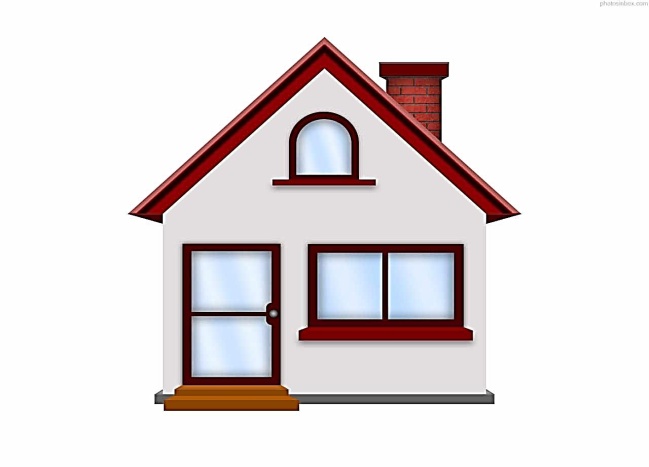 বাড়ির কাজ
“লেখা-লেখি’র কাজে ওয়ার্ড প্রসেসর ব্যবহারের গুরুত্ব অপরিসীম” আলোচনা কর।
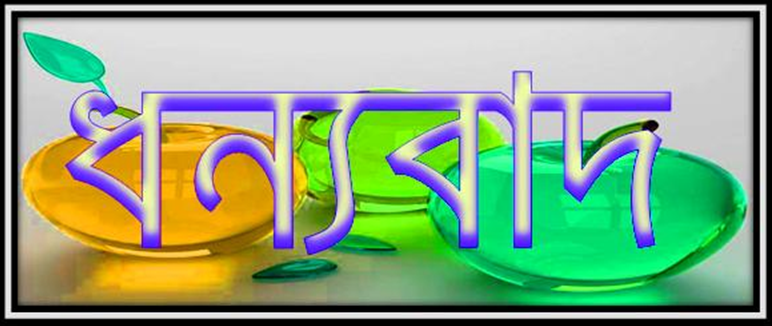 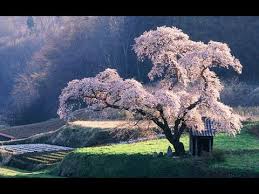